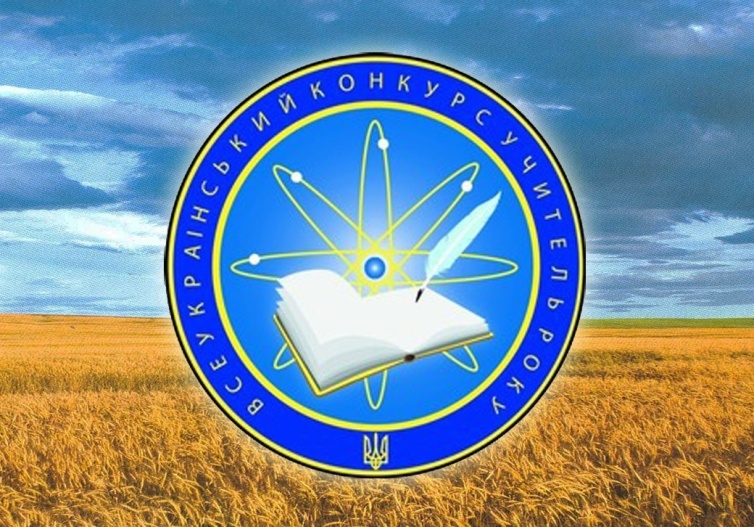 Учитель  року  2020
І с т о р і я
Статистичні дані за результатами реєстрації учасників першого туру конкурсу
Кількість учасників першого туру всеукраїнського конкурсу “Учитель року - 2020” у номінації “Історія”
Усього на конкурс зареєстровано 7928 педагогів, з них
1529 в номінації “Історія”
Територіальне розміщення закладів освіти учасників першого туру всеукраїнського конкурсу “Учитель року - 2020” у номінації “Історія”
Педагогічний стаж учасників першого туру всеукраїнського конкурсу “Учитель року - 2020” у номінації “Історія”
Кваліфікаційні категорії учасників першого туру всеукраїнського конкурсу “Учитель року - 2020” у номінації “Історія”
Педагогічні звання учасників першого туру всеукраїнського конкурсу “Учитель року - 2020” у номінації “Історія”
Посади учасників першого туру всеукраїнського конкурсу “Учитель року - 2020” у номінації “Історія”
Вік учасників першого туру всеукраїнського конкурсу “Учитель року - 2020” у номінації “Історія”
Середній вік учасника конкурсу – 39 років
Стать учасників першого туру всеукраїнського конкурсу “Учитель року - 2020” у номінації “Історія”
Активність реєстрації учасників першого туру всеукраїнського конкурсу “Учитель року - 2020” у номінації “Історія”